HGGSP
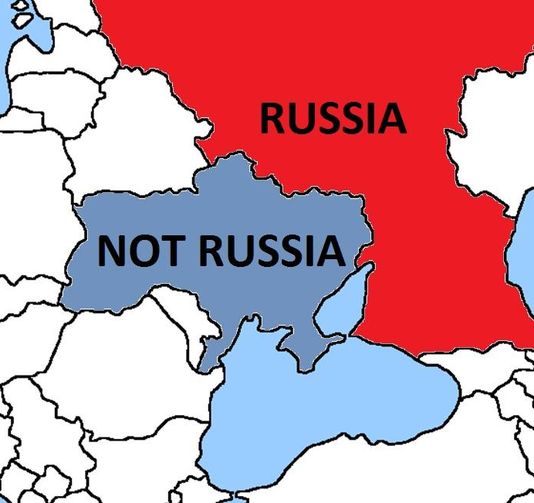 présentation  de la  spécialité
Une spécialité pluridisciplinaire
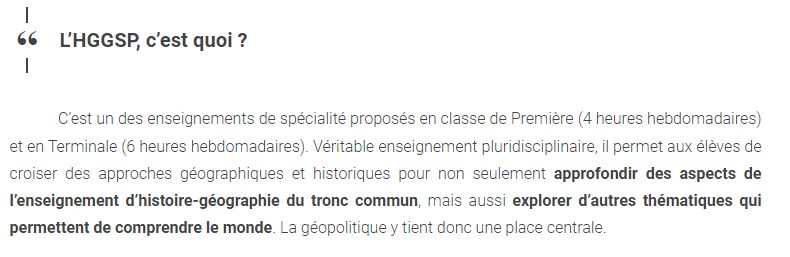 H  G  G  S P
Une spécialité pluridisciplinaire
H  G  G  S P
histoire  
géographie   géopolitique
 sciences 
politiques
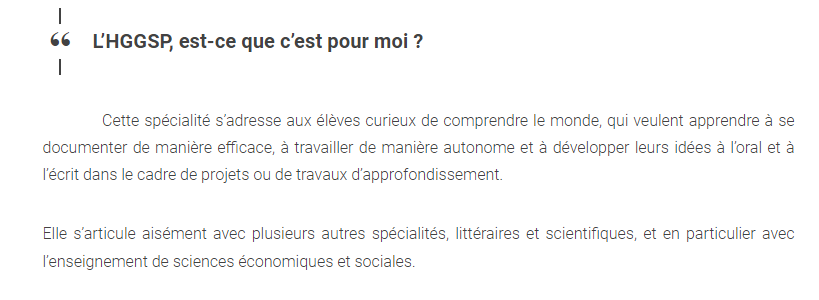 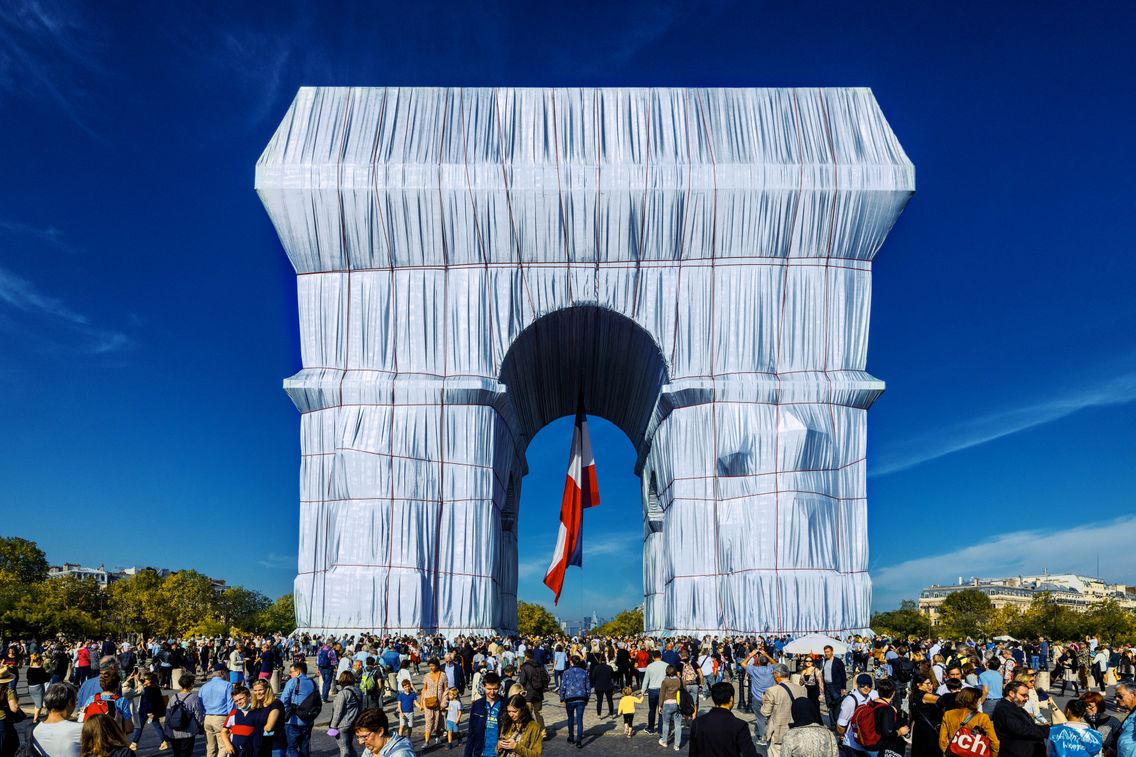 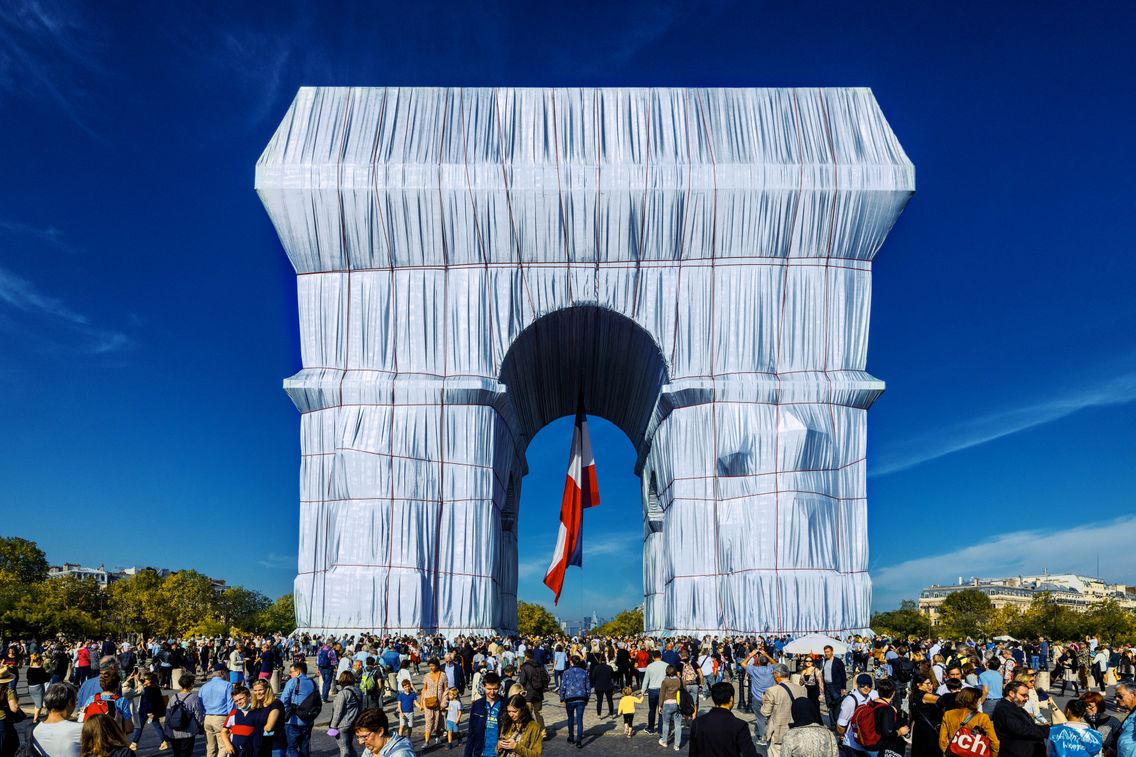 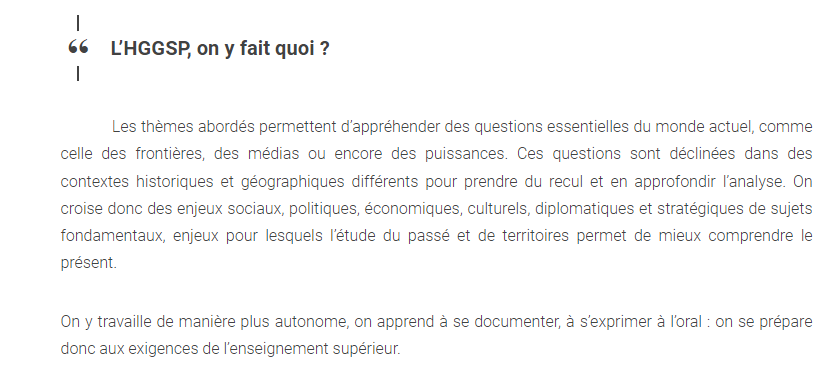 Les objectifs
-Comprendre le Monde dans lequel nous vivons.

-En devenir acteur en forgeant son esprit  critique.

- Acquérir des capacités et méthodes  fondamentales pour la poursuite d’études  supérieures.
«Un enseignement qui donne aux élèves des clés de compréhension du monde passé et  contemporain sur le plan des relations sociales, politiques, économiques et culturelles»
Préambule–programme 2019
Un enseignement  qui prépare à la  réussite des  études  supérieures
… Toutes les filières post-bac nécessitent autonomie, capacité de réflexion  et d’analyse, qualité de l’expression écrite ou orale, curiosité intellectuelle,  maitrise de l’actualité, de la culture générale … la HGGSP vous apporte  tout cela.
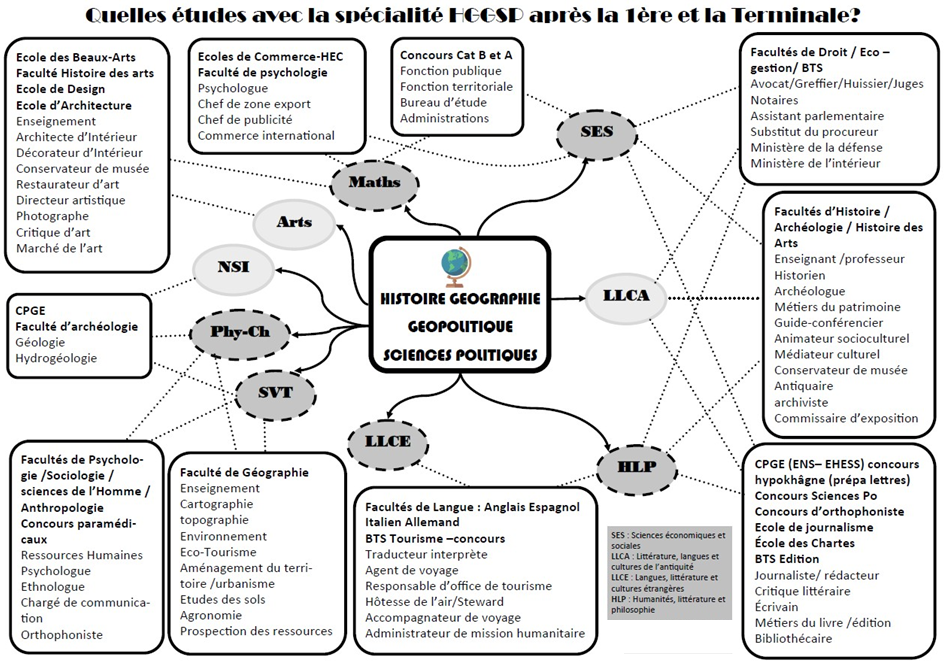 6 Heures / semaines
6 thèmes
Approfondissement des notions
Etude de questions plus complexes
4 Heures / semaines
5 thèmes
Acquisitions des notions centrales
Évaluations en contrôle continu
Une moyenne annuelle comptant pour le  baccalauréat pour les élèves  abandonnant la spécialité en fin
d’année
Une épreuve écrite portant sur 4 thèmes  au programme en mars.
Le grand oral : question débat pouvant
porter sur les un des 6 thèmes
3h d’histoire géographie du Tronc Commun
LES THEMES AUX PROGRAMMES DES CLASSES DE PREMIERE ET TERMINALE  EN SPECIALITE HGGSP
PREMIERE
TERMINALE
La démocratie
Des espaces de conquêtes
Guerres et paix
Les frontières
Les mémoires
Les puissances
Le patrimoine
L’information
L’environnement
La religion
La connaissance
Comment cela
s’organise ?
Quelles activités ?
Argumentation
Etudes de documents
Débats
Recherches documentaires
Fiches de lecture
Résumé de films ou séries
Exposés
réalisation d’affiche
réalisation de revue de presse
réalisation de diaporama
L’oral
Se préparer à  prendre la  parole
Une spécialité qui vous donne les clés pour comprendre le  monde et ses enjeux.
Une spécialité pour réussir dans l’enseignement supérieur.